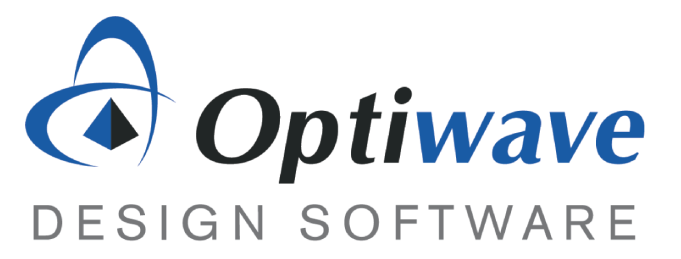 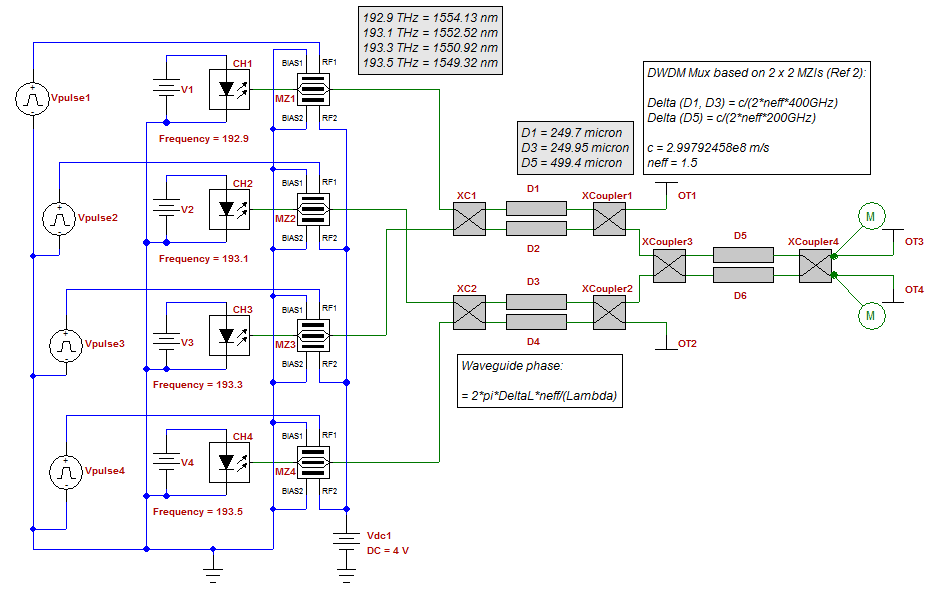 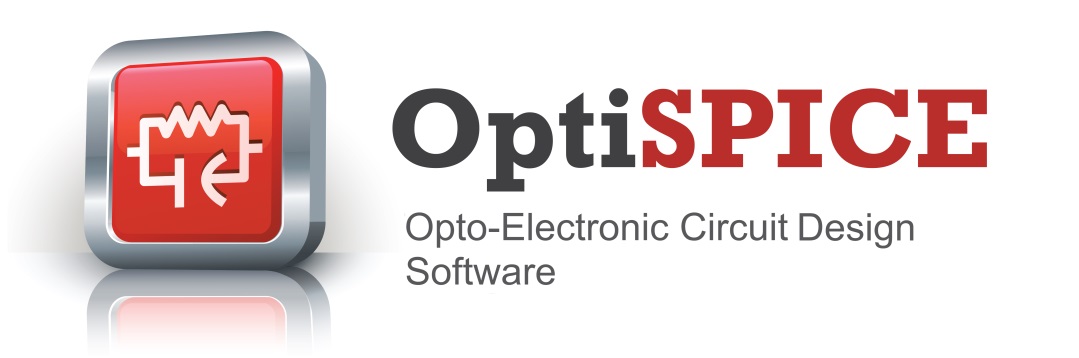 OptiSPICE applications:Nano Photonic Imager
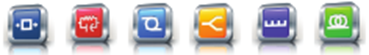 Nanophotonic Imager Schematic*
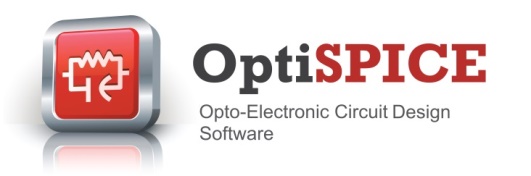 4x4 = 16 Pixels
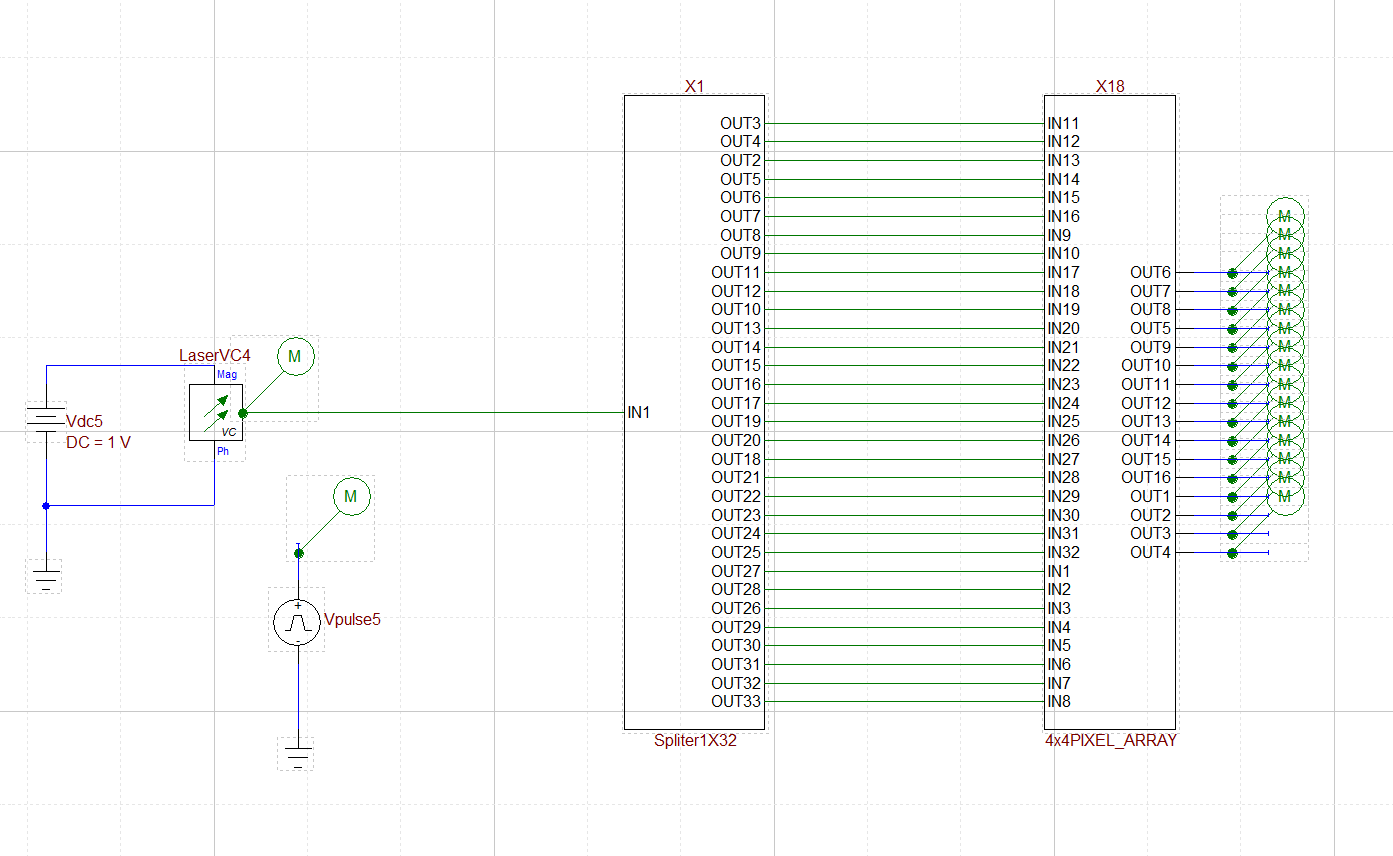 Basic Operation
 This example demonstrates the operation of a nanophotonic coherent imager (4 x 4 pixels)
 The chirped signal coming from the laser is split into reference (16) image (16) signals.
 Each image signal travels through a different path and gets recombined at the pixel with a reference signal. 
 Due to the path difference, combined signals produce a different beating frequency at the output of the photodiode.
 With this technique high resolution depth profiles can be measured
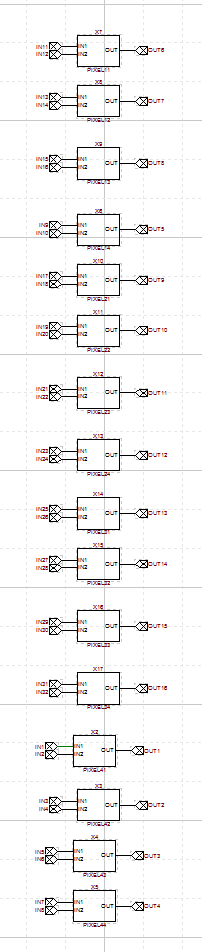 Laser chirped by 
the voltage source
1 to 32 Splitter
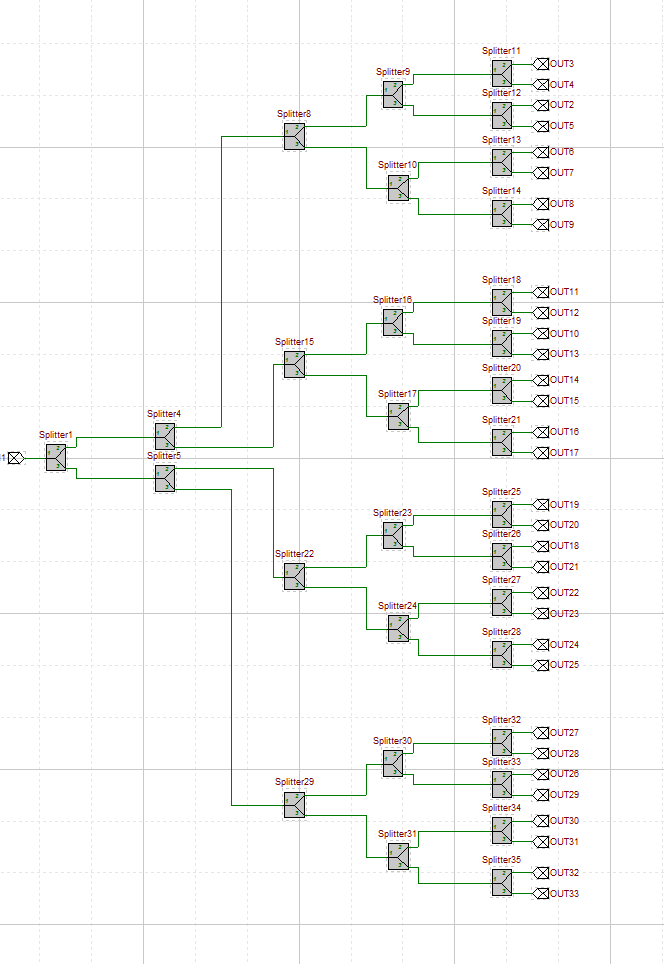 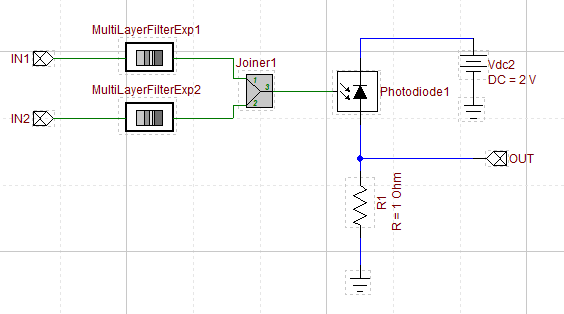 Simulation Parameters
c = 299792458       Speed of Light (m/s)
PER=500e-6           Chirp Period (s)
tf = 1.02*PER         Total Simulation time(s)
tstep = tf/20000    Time step (s)
fmax = 40e9           Maximum Frequency (Hz)
alpha = fmax/PER  Chirp Rate (Hz/s)
lam0 = 1550           Initial Wavelength (nm)
lam1 = c/(c/(lam0)+fmax*1e-9) Final Wavelength (nm)
Different Path Delays
The output of the photodiode is processed using a python script to estimate the time delay difference between two inputs
*Firooz Aflatouni, Behrooz Abiri, Angad Rekhi, and Ali Hajimiri, "Nanophotonic coherent imager," Opt. Express 23, 5117-5125 (2015)
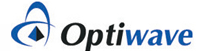 2
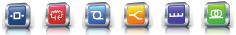 Principle of Operation
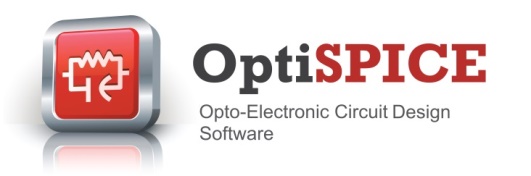 Laser output is linearly chirped by the voltage source and then split into twice the number of pixels
Chirped signal goes through 2 different paths with different delays, reference path and object path. These signals are combined before they reach a photodiode
Each photodiode output  oscillates at a different frequency (f) proportional to the delay between two paths (tau) and the chirp rate (alpha),

	f = alpha*tau

The frequency of the photodiode output can be calculated as the inverse of  the average time between zero crossings multiplied by 0.5
The delay calculated from each pixel can be used to recreate the depth image of the object
The minimum resolution depends on various factors such as the maximum frequency, distance from the imager to the object and time step/sampling rate
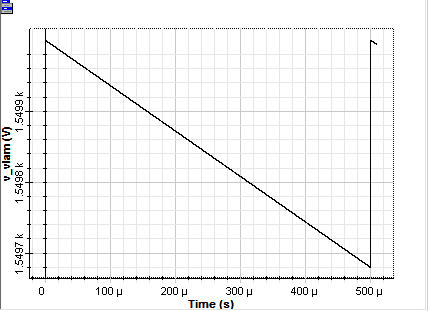 Linearly Chirped Laser Output
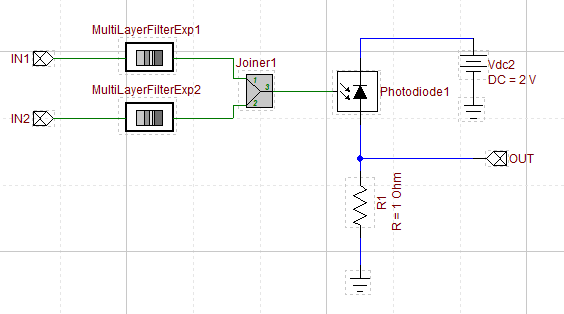 Pixel Subcircuit
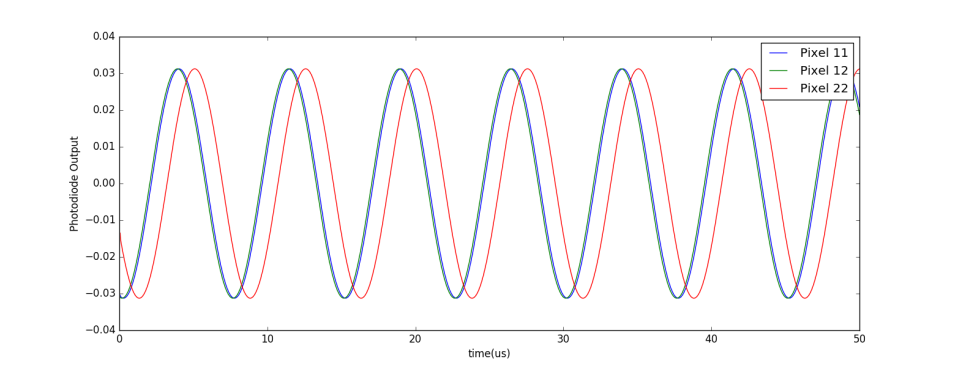 Photodiode Output
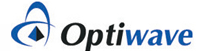 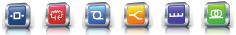 Simulation Results
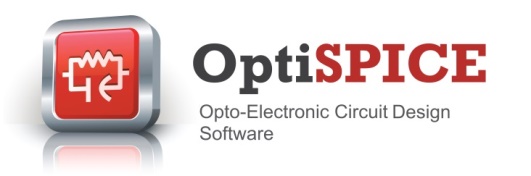 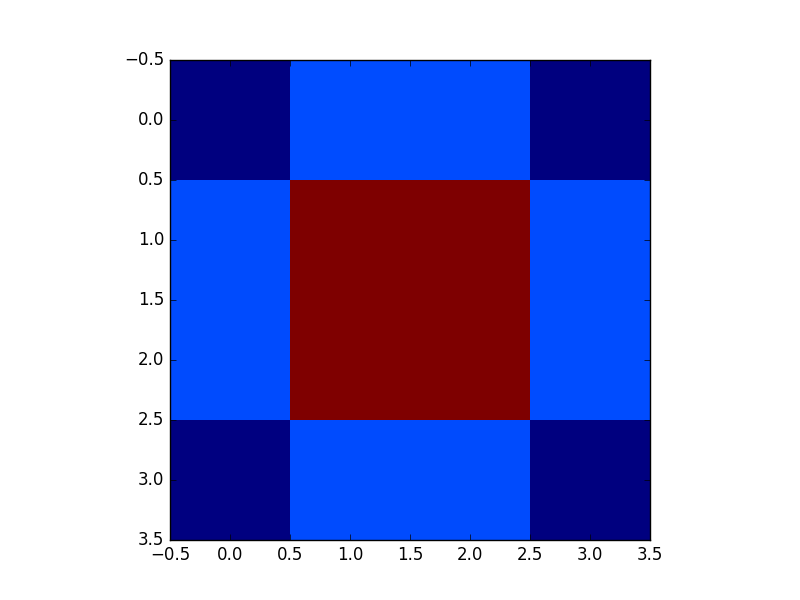 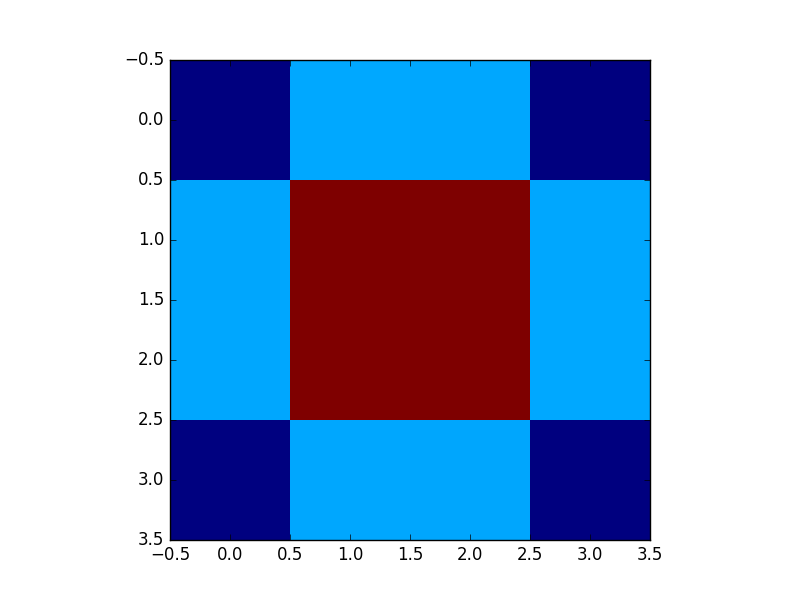 Measured Image
Input Image
% Error Input vs Measured Delay
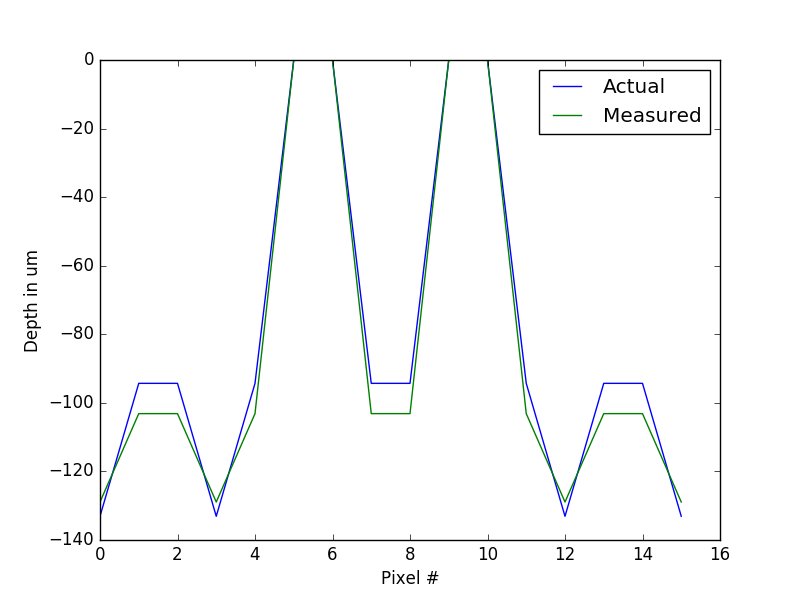 % Error Input vs. Measured Delay Relative to Pixel 22
Results relative to pixel 22
Object is at 0.5 m distance
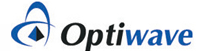 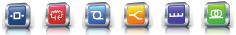